Youth Behavioral Health: Early Interventions - Theory of Change
System Impacts

System using best practices

Timeliness of care measure

School functioning improves (attendance, etc.) 

Information and data infrastructure support recommendations

Community/family supports are adequate and effective for youth needs
System Changes

Systemwide pathways for coordinated care are utilizedIncrease in workforce capacity and competencies

Increase in number of patient being identified and treated

Patient being treated effectively early in course of conditions

Improvements in patient psychosocial functioning

Patient outcomes are measured

Funding supports sustainment of recommended activities

Increase in use of community and caregiver services (being provided at home)
Activities that drive change

Provide audience specific education on recommended steps to behavioral health screening, assessment, diagnose and care for youth

Develop workforce capacity for early interventions

Supporting and enhancing School capacity

Support and enhancing primary care capacity

Strengthen caregiver and community knowledge, comfort with system access, and involvement in early interventions

Strengthen behavioral health integration and/or coordination

Ensure funding for behavioral health activities in schools, primary care, and behavioral health organizations
Inputs

Bree Collaborative Guidelines for best practices

Funding mechanisms (payment models)
Legislative and regulatory support
Organizational changes

Develop pathways for coordinated careProviders and school staff receive education on implementing recommendations on best practices 

Organizations receive appropriate funding for best practices implementation

Expanded licensure/certification types for behavioral health care

System actors are able to share information and data easily and transparently

Caregivers and natural supports are engaged when appropriate to support the youth's wellness
Assumptions
Youth behavioral health is a priority for system actors
Infrastructure supports youth after screening
Patient impacts

Fewer incidents of BH severity/high intensity services/progression to higher levels of care

Youth behavioral health outcomes measures improvement/wellness measures/functioning/physical health
Pre-conditions:
Patient data protections in place for all system actors
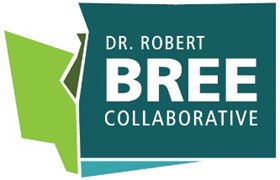 Unintended consequences

Parent/educator concerns about screening in schools
Stigmatization of patients receiving care